Here are some red words to read. You can’t always sound these out and have to practise reading them until you know them.

Try by yourself first.



I 					some 					we
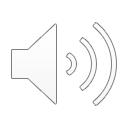 Now listen to the teacher or another adult read the words.

Say them after the adult.



I 					some 					we
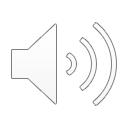 Here are some more red words to read. 
Try by yourself first.



all 				you 				your
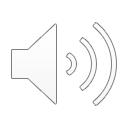 Now listen to the teacher or another adult read the words.

Say them after the adult.


all 				you 				your
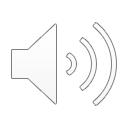 Here are some more red words to read. 
Try by yourself first.



be 				do 				are
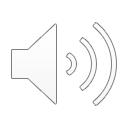 Now listen to the teacher or another adult read the words.

Say them after the adult.


be 				do 				are
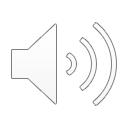 Here are some more red words to read. 
Try by yourself first.



of 						my
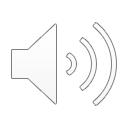 Now listen to the teacher or another adult read the words.

Say them after the adult.


of 						my
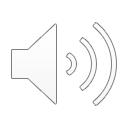 Practise your red words here. Then try the sentences on the worksheet.
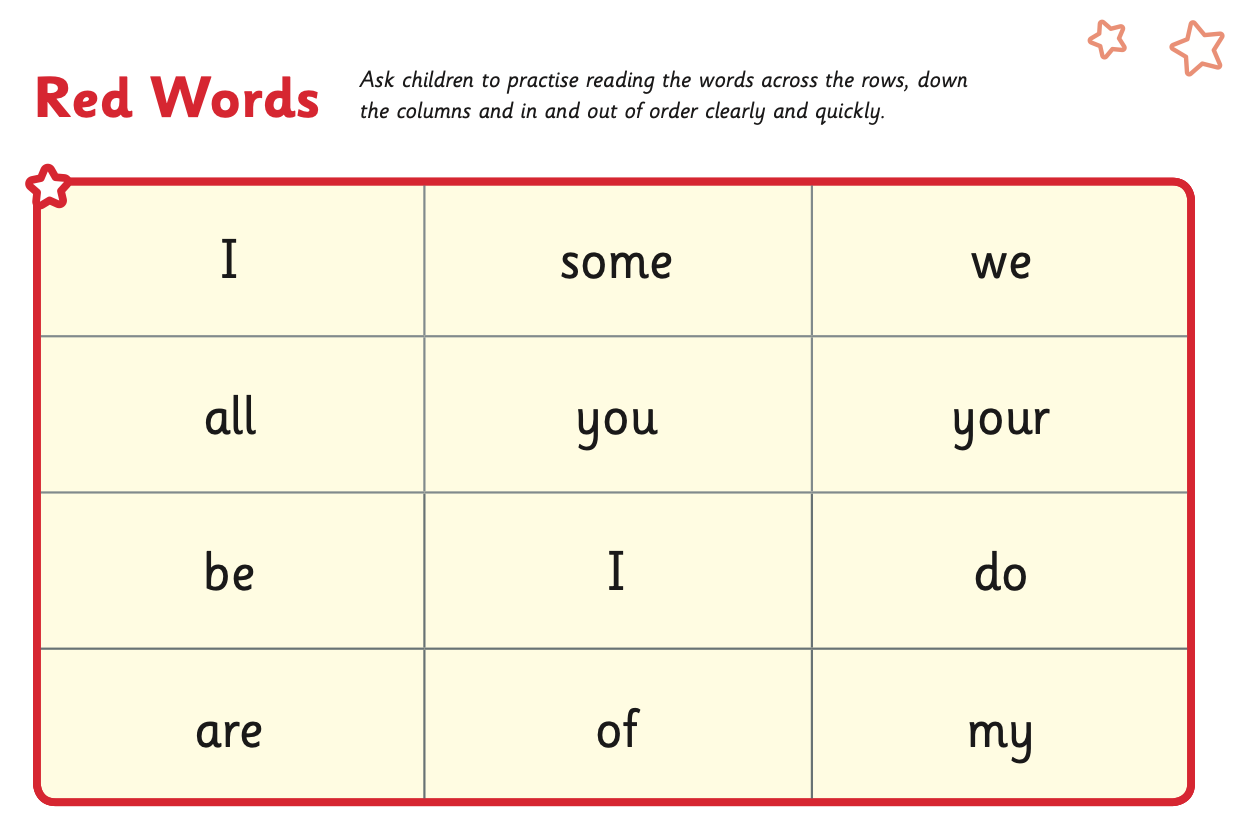 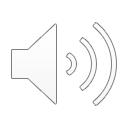